EXPERIENCE FIRST FORMALIZE LATER
Lindsey Gallas And Luke Wilcox
East Kentwood High School
www.StatsMedic.com/CMC18
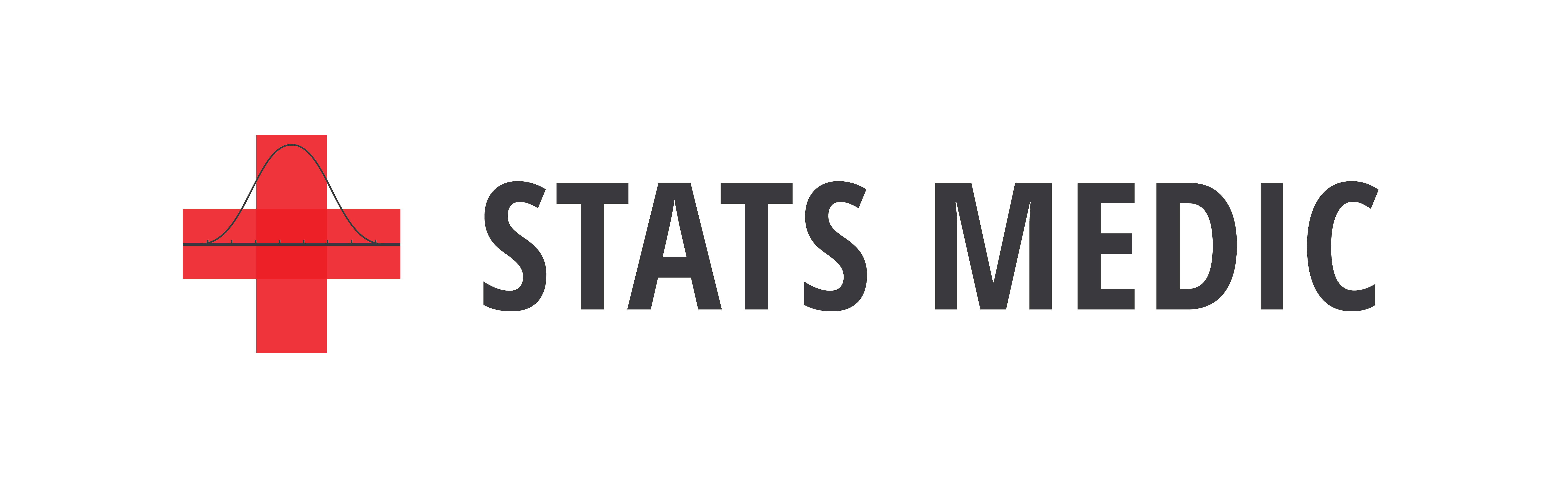 THREE Activities
(1) Can You Guess the Rainbow?
(2) Can You Taste the Rainbow?
(3) How Well Can You Taste the Rainbow?
Summary
How were these lessons different from a traditional math lesson?
Experience First, Formalize Later
Engaging context
Address learning targets
Low floor, high ceiling
Math dial
Scaffolding and linking questions
Concrete to conceptual
Resources
To get digital copies of all handouts, go to 
TheStatsMedic.com/CMC18. 
Contact:
Lindsey@TheStatsMedic.com or Luke@TheStatsMedic.com
StatsMedic.com
Twitter: @TheStatsMedic
Facebook: The Stats Medic
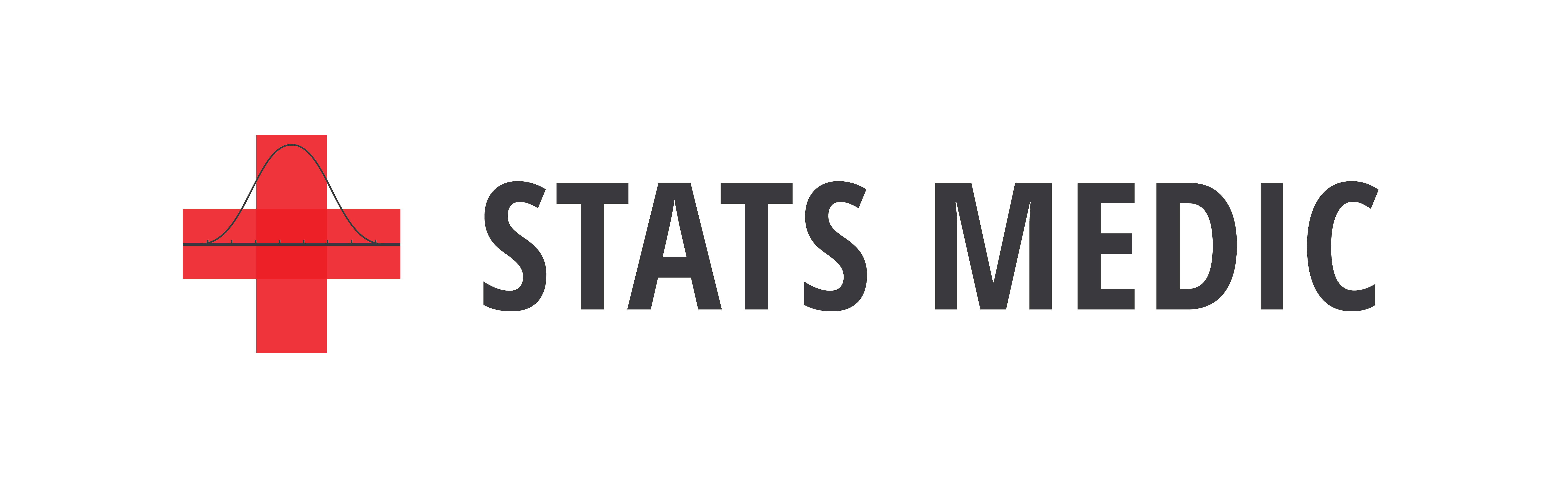